CCSSE 2016 Findings for Cuesta College
San Luis Obispo County Community College District
The Center for Community College Student Engagement  |  The University of Texas at Austin
[Speaker Notes: This presentation template and accompanying notes provide visuals and talking points you can use to customize presentations for both internal audiences (such as governing board members, faculty, staff, and students) and external audiences (such as reporters and policymakers).

The template is divided into five sections: CCSSE Overview, Student Respondent Profile, CCSSE Benchmarks, Community College Students and Stories, and Strategies to Promote Learning that Matters. Use the section(s) that are most appropriate for the audience and objectives of your presentation.

The template presents information about CCSSE and puts survey results in context. It also provides placeholders for custom slides that you can use to describe your college, its survey results, and its practices. The template also includes suggestions for the types of information you can include on these customized slides. Refer to your college’s institutional reports for the appropriate data and comparisons for your college. You can review your results through the Members Only Online Reporting System by selecting Standard Reports from the vertical navigation bar. 

The PowerPoint template is designed to be flexible. You can customize the presentation by adding local information and add or delete slides to modify the length of the presentation and tailor it for various audiences. Please note that recommendations for customization and instructions for finding specific data points will be in italics in the ‘notes’ section of each slide.

Finally, this tool may be used in conjunction with the CCSSE Drop-In Overview Report Template, a Microsoft Word template that assists colleges in communicating CCSSE data to their college community.]
Presentation Overview
CCSSE Overview
Student Respondent Profile
CCSSE Benchmarks
Community College Students and Stories
Strategies to Promote Learning that Matters
2
What is Student Engagement?
…the amount of time and energy students invest in meaningful educational practices

…the institutional practices and student behaviors that are highly correlated with student learning and retention
3
The Community College Survey of Student Engagement (CCSSE)
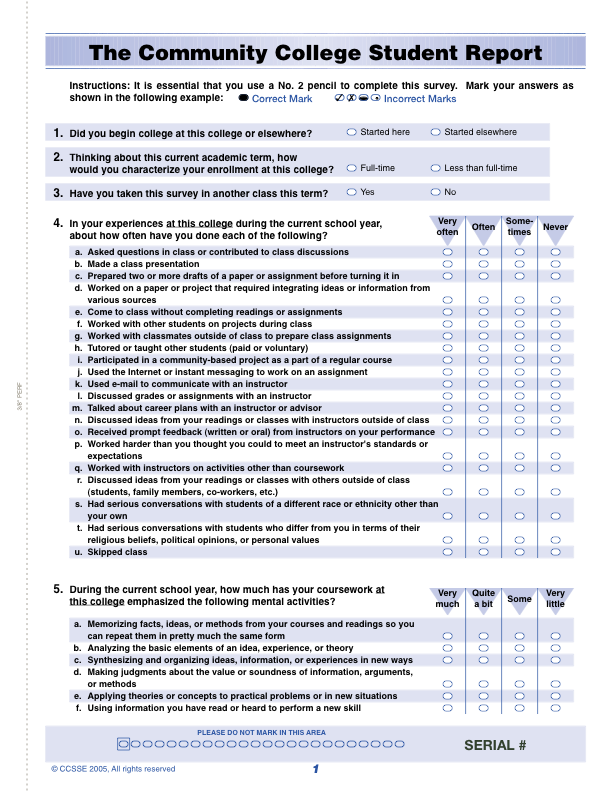 CCSSE is designed to capture student engagement as a measure of institutional quality.
4
[Speaker Notes: The Community College Survey of Student Engagement (CCSSE) is a product and service of The Center for Community College Student Engagement. It provides information about effective educational practice in community colleges and assists institutions in using that information to promote improvements in student learning and persistence. The Center’s goal is to provide member colleges with results that can be used to inform decision making and target institutional improvements. Student engagement, or the amount of time and energy students invest in meaningful educational practices, is the underlying foundation for the Center’s work. The CCSSE survey instrument is designed to capture student engagement as a measure of institutional quality.]
Student Respondent Profile at Cuesta College
Response Rate
Demographics
Student Profile
Survey Respondents at Cuesta
776 adjusted survey count

78% overall “percent of target” rate
Source: 2016 CCSSE data
6
[Speaker Notes: In CCSSE sampling procedures, students are sampled at the classroom level. Of those students sampled at our institution, XXX (Standard Reports/Appendix/Table 2: Percent of Target/”Adjusted Survey Count”) respondents submitted usable surveys. The number of completed surveys produced an overall “percent of target” rate of XX% (Standard Reports/Appendix/Table 2: Percent of Target/”Percent of Target”). The percent of target rate is the ratio of the adjusted number of completed surveys (surveys that were filled out properly and did not fall into any of the exclusionary categories) to the target sample size. 

Note: When reviewing your results, take into account the number of survey respondents, particularly for survey items that have a small number of respondents. Items with few respondents are less likely to be reliable that items with many respondents.]
Excluded Respondents
The following respondents were excluded from reporting:
Respondents not indicating enrollment status 
Respondents marking invalid data selections
Respondents under the age of 18
Respondents indicating previous survey submission
Oversample respondents were also excluded.
7
[Speaker Notes: Exclusions serve the purpose of ensuring that all institutional reports are based on the same sampling methods and that results are therefore comparable across institutions. Respondents are excluded from institutional reports for the following reasons: 

The respondent did not indicate whether he or she was enrolled full-time or less than full-time at the institution. Because all results are either weighted or broken down by enrollment status, this is essential information for reporting. 

The survey is invalid. A survey is invalid if a student does not answer any of the 21 sub-items in survey item 4, answers very often to all 21 sub-items, or answers never to all 21 sub-items.

The student reported his or her age as under 18. University of Texas at Austin’s IRB precludes the Center from surveying students under the age of 18 without written parental consent.

The student indicated that he or she had taken the survey in a previous class or did not respond to the item 3. 

Oversampled respondents are not included because they are selected outside of CCSSE’s primary sampling procedures.]
Student Respondent Profile: Enrollment Status
Source: 2016 CCSSE data
8
[Speaker Notes: Enrollment Status
XX% of surveyed students report being less than full-time college students compared to 28% of the 2016 CCSSE Cohort colleges’ student respondents (CCSSE  2016 Cohort Overview).  XX% (survey item #2, Standard Reports/Appendix/Table 1: Respondents to Underlying Populations)  of the student respondents at our college report attending full-time, while 72% of the 2016 CCSSE Cohort colleges’ student respondents attended full-time.  

Population data* for all students at our college, however, is XX% less than full-time and XX% full-time. This inverse representation is a result of the sampling technique and the in-class administration process. For this reason, survey results are either weighted or disaggregated on the full-time/less than full-time variable so that reports will accurately reflect the underlying student population.


*Population data are those reported for the most recent IPEDS enrollment report.]
Student Respondent Profile: Age
Source: 2016 CCSSE data
9
[Speaker Notes: Age
Student respondents at our college range in age from XX to XX years old. Approximately XX% are between 18 to 24 years old while XX% are 25+. Compare this data with cohort respondents. (survey item #29, Standard Reports/Appendix/Table 1: Respondents to Underlying Populations)]
Student Respondent Profile:Sex
Source: 2016 CCSSE data
10
[Speaker Notes: Sex
XX% of student respondents are male and XX% are female. Compare this data with cohort respondents. (survey item #30, Standard Reports/Appendix/Table 1: Respondents to Underlying Populations)]
Student Respondent Profile: Racial Identification
Source: 2016 CCSSE data
11
[Speaker Notes: Racial Identification
XX% of our student respondents identify themselves as White, Non-Hispanic; XX% as Hispanic, Latino, or Spanish; XX% as Black or African American; and XX% as Asian, Asian American, or Pacific Islander. XX% of the student respondents are American Indian or Native American. XX% marked other when responding to the question, “What is your racial identification?” Compare this data with cohort respondents. (survey item #34, Standard Reports/Appendix/Table 1: Respondents to Underlying Populations)
 
International Students
XX% of our students responded yes to the question, “Are you an international student or foreign national?” (survey item #33, Standard Reports/Appendix/Table 1: Respondents to Underlying Populations).

Limited English Speaking Students
At our institution, XX% of CCSSE respondents are non-native English speakers (survey item #32, Standard Reports for [College Name]/All Students/Frequencies).]
Student Respondent Profile: First-Generation Status
Source: 2016 CCSSE data
12
[Speaker Notes: First-Generation Status
XX% (will need to be calculated using the raw data file – see explanation that follows) of student respondents indicate that neither parent has earned a degree higher than a high school diploma nor has college experience; accordingly, these students are considered "first-generation.”  XX% indicate that their mothers’ highest level of education is a high school diploma (with no college experience), and XX% indicate that level for their fathers (survey item #36, Standard Reports for [College Name]/All Students/Frequencies).
 
How to calculate the percentage of first generation respondents using your college’s raw data file:
In the raw data file, find the IWEIGHT column. 
Perform a sort of this column.
Scroll down to where data no longer populate the cells.
Delete all rows in which there are no IWEIGHT data. This will leave you with unduplicated survey responses.
Find the GENERATION column.
Perform a sort of this column.
Students who responded that neither parent attended some college will have a response value of “1,” and students who responded that at least one of their parents attended some college will have a response value of “2.”
To calculate the percentage of first-generation respondents, sum the “1” response values. Then, divide that number by the total count of the “1” and “2” response values.]
Student Respondent Profile: Educational Attainment
Source: 2016 CCSSE data
13
[Speaker Notes: Educational Attainment
XX% of the respondents report starting their college careers at this community college. Approximately XX% of student respondents indicate that their highest level of educational attainment is a high school diploma or GED, XX% have completed fewer than 30 credit hours of college-level work,  XX% report having either a certificate or an associate degree, XX% have earned a bachelor’s degree, and XX% have earned an advanced degree (survey items #1, #23, and #35, Standard Reports for [College Name]/All Students/Frequencies).]
Student Respondent Profile:Goals
Source: 2016 CCSSE data
14
[Speaker Notes: Goals
Students were asked to indicate their reasons or goals for attending this college; students could choose more than one primary and secondary goal. The majority, XX% indicated that transferring to a 4-year college or university is a primary goal, while XX% indicated this as a secondary goal.  XX% indicated that obtaining a degree or certificate is a primary goal, while XX% indicated  this is a secondary goal.  Additionally, XX% indicated that obtaining or updating job-related skills is a primary goal, while XX% indicated that self-improvement/personal enjoyment is a primary goal (survey item #17, Standard Reports for [College Name]/All Students/Frequencies).]
Student Respondent Profile: Total Credit Hours Earned
Source: 2016 CCSSE data
15
[Speaker Notes: Total Credit Hours Earned
XX% of surveyed students have completed fewer than 15 credit hours, XX% have completed 15-29 credit hours, and XX% have completed more than 30 credit hours (survey item #23, Standard Reports for [College Name]/All Students/Frequencies).]
Student Respondent Profile: External Commitments
Source: 2016 CCSSE data
16
[Speaker Notes: External Commitments
XX% of student respondents work 21 or more hours per week, XX% care for dependents at least six hours per week, and XX% spend at least six hours per week commuting to class (survey items #10b, #10d, and #10e, Standard Reports for [College Name]/All Students/Frequencies).]
Student Respondent Profile: College-Sponsored Activities
Source: 2016 CCSSE data
17
[Speaker Notes: College-Sponsored Activities
Over three-quarters (XX%) of student respondents do not participate in any college-sponsored activities (including organizations, campus publications, student government, intercollegiate or intramural sports, etc.) while XX% typically spend only 1 to 5 hours per week participating in these activities(survey item #10c, Standard Reports for [College Name]/All Students/Frequencies).]
CCSSE  Benchmarks
CCSSE Benchmarks for Effective Educational Practice
The five CCSSE benchmarks are
Active and Collaborative Learning
Student Effort
Academic Challenge
Student-Faculty Interaction
Support for Learners
19
[Speaker Notes: The Center reports survey results in two ways: students’ responses to individual survey items, which are presented in absolute terms, and national benchmarks.

Benchmarks are groups of conceptually related items that address key areas of student engagement. CCSSE’s five benchmarks denote areas that educational research has shown to be important in quality educational practice. The five benchmarks of effective educational practice are active and collaborative learning, student effort, academic challenge, student-faculty interaction, and support for learners.]
CCSSE Benchmarks for Effective Educational Practice
CCSSE Benchmark Scores for Cuesta College
Source: 2016 CCSSE data
20
[Speaker Notes: Each individual benchmark score was computed by averaging the scores on survey items that make up that benchmark. Benchmark scores are standardized so that the mean — the average of all participating students — always is 50 and the standard deviation is 25.

The most valuable use of benchmarks is to see your college’s deviation from the mean, and the standardized score provides an easy way to assess whether an individual college is performing above or below the mean (50) on each benchmark. The standardized scores make it possible for colleges to compare their own performance across benchmarks and with groups of similar colleges.

The Center encourages colleges to ask continually whether current performance is good enough — and to reach for excellence in student engagement.

You college’s benchmark scores are available through Standard Reports for [College Name]/All Students/Benchmarks.]
CCSSE Benchmarks for Effective Educational Practice
CCSSE Benchmark Scores for Cuesta College
compared to 2016 National Cohort
Source: 2016 CCSSE data
21
[Speaker Notes: The Center offers five ways that colleges can use benchmarks to better understand their performance — and to reach for excellence. Colleges can:

Compare their performance to that of the national average — and at the same time, resist the average. Comparing themselves to the average of participating colleges (the 50 mark) is a start. But then colleges should assess their performance on the individual survey items that make up the benchmark. Most colleges will find areas for improvement at the item level.
Measure their overall performance against results for their least-engaged group. A college might aspire to make sure all subgroups (e.g., less than full-time and full-time students; developmental students; students across all racial, ethnic, and income groups; etc.) engage in their education at similarly high levels.
Examine areas that their college values strongly. They might focus, for example, on survey items related to service to high-risk students or on those related to academic rigor (e.g., are they asking students to read and write enough?).
Make the most important comparison: where they are now, compared with where they want to be. This is the mark of an institution committed to continuous improvement.

On this slide, you can compare your benchmark scores to a comparison group. Some comparisons you might want to make include:
Subgroups within your college
Colleges of similar size 
Consortium comparison group]
Benchmarking – and Reaching for Excellence
The most important comparison:
	 where we are now, 	   compared with 
	where we want to be.
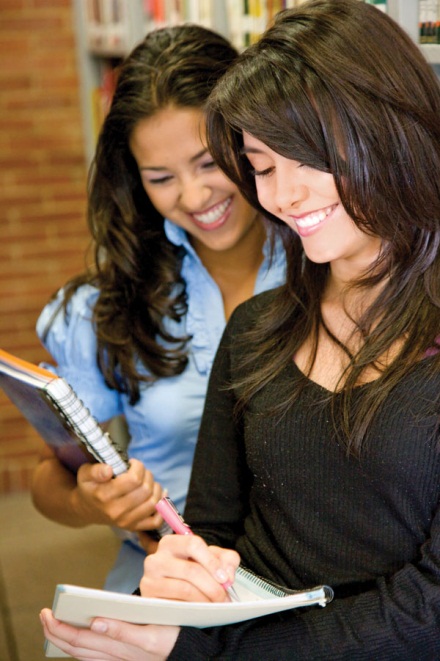 22
[Speaker Notes: Don’t forget to make the most important comparison: where you are now, compared with where you want to be. This is the mark of an institution committed to continuous improvement.]
Reaching for Excellence at Cuesta College
This is an opportunity to customize one or more slides for your college. Slide and discussion ideas include:
Show how your college is reaching for excellence by discussing how your college is using CCSSE data to better understand and improve its practices.
Compare yourself to the national average (the 50 mark).
Measure overall performance against performance by your least-engaged student groups.
Gauge your work in the areas your college strongly values (e.g., the areas identified in your strategic plan).
Contrast where you are with where you want to be.
23
[Speaker Notes: This is an opportunity to customize one or more slides that show how your college is reaching for excellence. You might, for example, discuss how your college is using CCSSE data to better understand and improve its practices — e.g., by comparing yourself to the national average (the 50 mark), measuring overall performance against performance by your least-engaged student groups, gauging your work in the areas your college strongly values, or contrasting where you are with where you want to be.]
Community College Students and Stories
Student Aspirations
Students’ Goals
Indicate which of the following are your reasons/goals for attending this college.
Note: Respondents may indicate more than one goal.
Source: 2016 CCSSE data
25
[Speaker Notes: Among CCSSE respondents, XX% report that completing a certificate is a goal, XX% say obtaining an associate degree is a goal, and XX% say transferring to a four-year college or university is a goal (survey item #17, Standard Reports for [College Name]/All Students/Frequencies).]
Student Persistence
Barriers to Returning to College
How likely is it that the following issues would cause you to withdraw from class or from this college?
Source: 2016 CCSSE data
26
[Speaker Notes: Asked about their plans after the current semester, XX% of students report (survey item #20, Standard Reports for [College Name]/All Students/Frequencies) that they have no plans to return or are uncertain about their future plans. These data clearly point to an opportunity for our college, through strengthened academic planning and advising, to help students establish an academic plan and pathway that will help them persist in college.

When asked how likely it is that the issues highlighted on the slide would cause them to withdraw from class or from this college, nearly half of students answered that lack of finances would be a very likely or likely  cause for them to withdrawal (survey item #14, Standard Reports for [College Name]/All Students/Frequencies).]
Part-timeness
This is an opportunity to customize one or more of your slides to tell your college’s story. Slide and discussion ideas include:
Consider the experience of less than full-time and full-time students as shown by your college’s institutional data. 
Discuss what your institution is doing to engage part-time students.
Source: 2016 CCSSE data
27
[Speaker Notes: The "part-timeness" of students is one of the greatest challenges community colleges face in creating strong campus connections. Students who enroll less than full-time are less engaged than their full-time peers, and more likely to drop out of college. 

Consider the experience of less than full-time and full-time students as shown by your college’s institutional data.  Use the Standard Reports under Standard Reports for [College Name]/Enrollment Status (Less than Full-time and Full-time) to note differences between less than full-time and full-time students on your campus, using the example here…. 

Only XX% of less than full-time students versus XX% of full-time students say they “often” or “very often” talk about career plans with an instructor or advisor. Moreover, XX% of less than full-time students versus XX% of full-time students say they “never” have those conversations (survey item #4m).

Additionally, less than full-time students were less likely to work with other students on projects during class, make class presentations, and participate in a community-based project as part of a course (survey items #4f, #4b, and #4i).

Discuss what your institution is doing to engage less than full-time students.]
Strategies to Promote Learning that Matters
Strategies to Promote Learning that Matters
The Center describes four key strategies to promote strengthened classroom experiences:
Strengthen classroom engagement
Integrate student support into learning experiences
Focus institutional policies on creating the conditions for learning
Expand professional development focused on engaging students
29
[Speaker Notes: The Center describes four key strategies to promote the strengthened classroom experiences that ultimately are requisite to both increased levels of college completion and deeper levels of learning.

In this discussion, the term classroom experiences refers to any activity that takes place as part of a regularly scheduled course.

The key strategies are:

Strengthen classroom engagement
Integrate student support into learning experiences
Expand professional development focused on engaging students
Focus institutional policies on creating the conditions for learning]
Strengthen Classroom Engagement
Raise expectations
Promote active, engaged learning
Emphasize deep learning
Build and encourage relationships
Ensure that students know where they stand
30
[Speaker Notes: Moving the needle on student outcomes at community colleges substantially depends on what happens in the classroom. Colleges must make the most of the time students spend with their instructors. To do so, they should raise expectations; promote active, engaged learning; emphasize deep learning; build and encourage relationships; and ensure that students know where they stand.]
Raise Expectations
Instructors should set high standards and communicate them clearly, deliberately, and consistently.
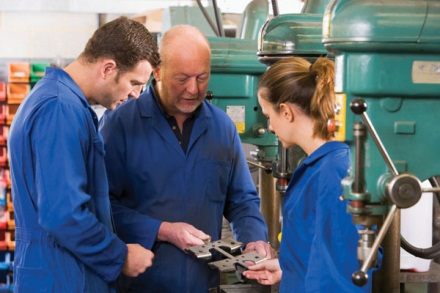 31
[Speaker Notes: In school, work, and play — in life generally — people perform better when they are expected to do so. To help students reach their potential, colleges must demand high performance. Instructors should set high standards and communicate them clearly, deliberately, and consistently.]
Raise Expectations
Students work hard to meet instructors’ expectations:
52.5% of students often or very often work harder than they thought they could to meet an instructor’s standards or expectations
Source: 2016 CCSSE data
32
[Speaker Notes: CCSSE data indicate that students work hard to meet instructor’s expectation. 

Insert data for your college, such as XX% of students report “often” or very often” working harder than they thought they could to meet an instructor standards or expectations (survey item #4p, Standard Reports for [College Name]/All Students/Frequencies).]
Raise Expectations
But expectations may not be as high as they need to be:
Time Spent Preparing for Class
Percentge of students who report spending five or fewer hours per week preparing for class
Source: 2016 CCSSE data
33
[Speaker Notes: XX% of respondents report spending five or fewer hours per week preparing for class (survey item #10a, Standard Reports for [College Name]/All Students/Frequencies). 

XX% of respondents report that they “never” prepared two or more drafts of a paper or assignment before turning it in (survey item #4c, Standard Reports for [College Name]/All Students/Frequencies). 

XX% CCSSE respondents report that they came to class unprepared at least sometimes (survey item #4e, Standard Reports for [College Name]/All Students/Frequencies).]
Promote Active, Engaged Learning
Students learn and retain more information — and persist and succeed at higher levels — when they are actively involved in learning rather than passively receiving information.
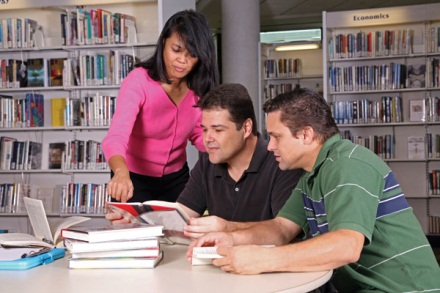 34
[Speaker Notes: Students learn and retain more information — and persist and succeed at higher levels — when they are actively involved in learning rather than passively receiving information. Student focus group participants say active instructional approaches that encourage engaged learning, such as small-group work and student-led activities, make them more enthusiastic about their classes and more likely to attend and participate.]
Promote Active, Engaged Learning
In your experiences at this college during the current school year, about how often have you done each of the using activities?
Source: 2016 CCSSE data
35
[Speaker Notes: Data from Center surveys indicate that there are opportunities to heighten the level of collaborative learning that happens both in and outside the classroom. 

XX% of CCSSE respondents report that they “never” worked with classmates outside of class to prepare class assignments (survey item #4g, Standard Reports for [College Name]/All Students/Frequencies).

XX% of CCSSE respondents report that they “never” worked with other students on projects during class (survey item #4f, Standard Reports for Standard Reports for [College Name]/All Students/Frequencies).

XX% of CCSSE respondents report that they “never” made a class presentations (survey item #4b, Standard Reports for [College Name]/All Students/Frequencies).]
Emphasize Deep Learning
Memorization vs. Deep Learning 
During the current school year, how much of your coursework at this college emphasized (does the coursework in your selected course section emphasize) the using mental activities?
Memorization                  Deep Learning
Source: 2016 CCSSE data
36
[Speaker Notes: Memorization may help students pass an exam, but it doesn’t necessarily expand students’ understanding of the world around them, help them make connections across disciplines, or promote the application of knowledge and skills in new situations. 

XX% of CCSSE respondents said that their coursework emphasized memorization, compared with XX% who said their coursework emphasized analyzing the basic elements of an idea, XX% who said that their coursework emphasized synthesizing and organizing ideas, and XX% who said their coursework emphasized making judgments about the soundness of information or arguments (survey item #5, Standard Reports for [College Name]/All Students/Frequencies).]
Build and Encourage Relationships
Personal connections are a critical factor in student success
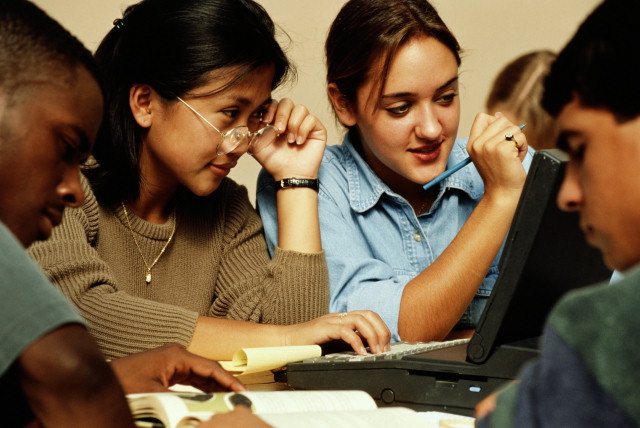 37
[Speaker Notes: Personal connections are an important factor in student success. Most students struggle at one time or another. Focus group participants report that relationships with other students, faculty, and staff members strengthened their resolve to return to class the next day, the next month, and the next year. 

Personal connections may boost attendance and retention. Initiative on Student Success focus group participants suggest that just knowing someone else’s name can make a wary student feel more comfortable. Moreover, being called by name, which eliminates the option of hiding behind anonymity, is a powerful motivator. Thus, many community college instructors devise ways to learn students’ names — and help students learn one another’s names — in the first few class meetings.]
Build and Encourage Relationships
50.1% of students respond that the college emphasizes interaction among students quite a bit or very much….

BUT, 67.0% never work with an instructor on activities other than coursework
Source: 2016 CCSSE data
38
[Speaker Notes: Survey results reveal both areas in which colleges are doing well and areas for improvement in creating multiple, intentional connections with students.

XX% of students responded that the college emphasizes contact among students from different economic, social and racial or ethnic backgrounds “quite a bit” or “very much” (survey item #9c, Standard Reports for All Students/All Students – My College/Frequencies) and XX% responded that the colleges emphasizes providing the support they need to thrive socially “quite a bit” or “very much” (survey item #9e, Standard Reports for [College Name]/All Students/Frequencies).

However, XX% of students responded that they have never worked with instructors on activities other than coursework (survey item #4q, Standard Reports for [College Name]/All Students/Frequencies).]
Ensure that Students Know Where They Stand
Student Perceptions of Feedback
During the current school year, how often have you received prompt feedback (written or oral) from instructors on your performance?
Source: 2016 CCSSE data
39
[Speaker Notes: Some community college students may need help understanding where they stand and how to use feedback productively. In focus groups, students frequently report that they were unaware of their poor academic standing in a particular course until it was too late to salvage their grade.

XX% of CCSSE respondents report that they “never” received prompt written or oral feedback from instructors on their performance (survey item #4o, Standard Reports for [College Name]/All Students/Frequencies). 

XX% of CCSSE respondents report that they “never” discussed grades or assignments with an instructor (survey item #4l, Standard Reports for [College Name]/All Students/Frequencies).]
Integrate Student Support into Learning Experiences
Students are most likely to succeed when expectations are high and they receive the support they need to rise to those expectations
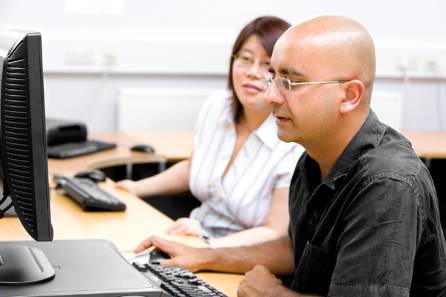 40
[Speaker Notes: Students are most likely to succeed when expectations are high and they receive the support they need to rise to those expectations. Community colleges offer a wide variety of support services, but students cannot use services if they are unaware of them. In addition, students don’t take advantage of services when they don’t know how to access them, find them to be inconvenient, or feel stigmatized by using them.]
Integrate Student Support into Learning Experiences
Student Use and Value of Student Services
How often do you use the services?
How important are the services?
Source: 2016 CCSSE data
41
[Speaker Notes: While respondents say they value student services — XX% report “rarely or never” using academic advising/planning services. In addition, XX% report “rarely or never” using skill labs (survey items #13a, #13b, #13d, and #13e, Standard Reports for [College Name]/All Students/Frequencies).]
Focus Institutional Policies on Creating the Conditions for Learning
Institutional policies focused on student success are most effective when colleges mandate student participation in activities that are shown to increase persistence and improve student outcomes
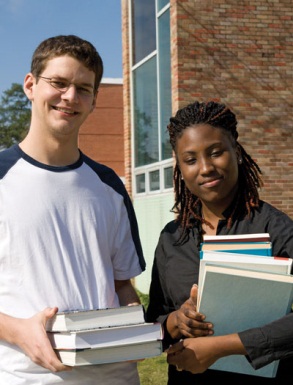 42
[Speaker Notes: Institutional policies focused on student success are most effective when colleges mandate student participation in activities that are shown to increase persistence and improve student outcomes. 

For example, colleges can require students to participate in orientation or to meet with an advisor before registering for classes or to enroll in a student success course in their first academic term. Institutional policies also can help faculty members be consistent in their requirements of students. For example, an institution-wide policy can require student participation in study groups, and faculty can help enforce that policy by making it a requirement for their courses.]
Focus Institutional Policies on Creating the Conditions for Learning
Class Attendance
During the current school year, how often have you skipped class?
Source: 2016 CCSSE data
43
[Speaker Notes: Viewing results on student attendance and class preparedness might lead you to uncover areas where institutional policies could affect conditions for learning (survey items #4u and #4e, Standard Reports for [College Name]/All Students/Frequencies).]
Closing Remarks and Questions